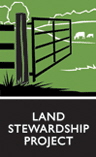 Andy Marcum